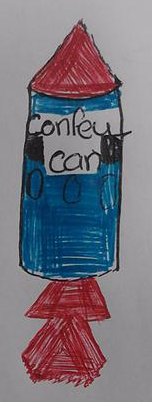 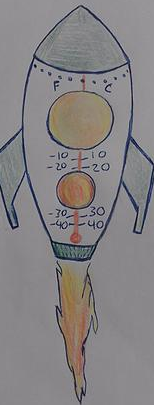 Confey CAN!
By Confey College
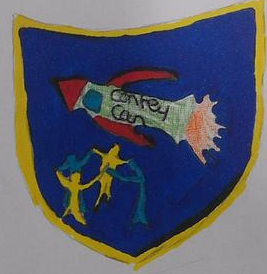 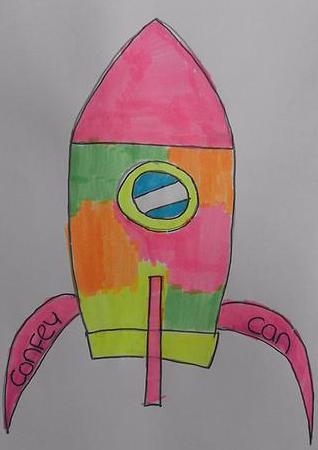 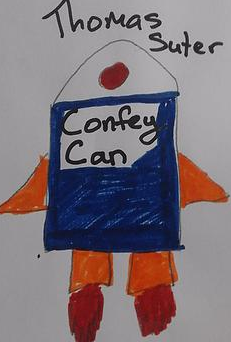 Project Overview
The TEAM
CanSat Construction
Programming and Coding
Testing and Calibration
Parachute Construction
Community Outreach
Data Analysis
The Confey team
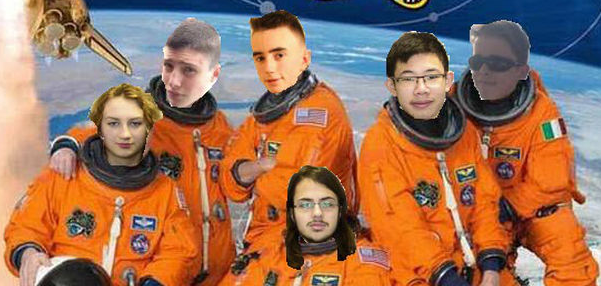 Cansat Construction
Material selection/processes
    - CanSat casing
     -  wire antenna
    - Large LED’s 
     - Soft soldering
      - Plastic coating

Primary & Secondary Mission
    - First time in Cansat – concentrated on
      getting Primary mission completed
    - Pressure sensor and thermistor
    - program to calculate Altitude and velocity
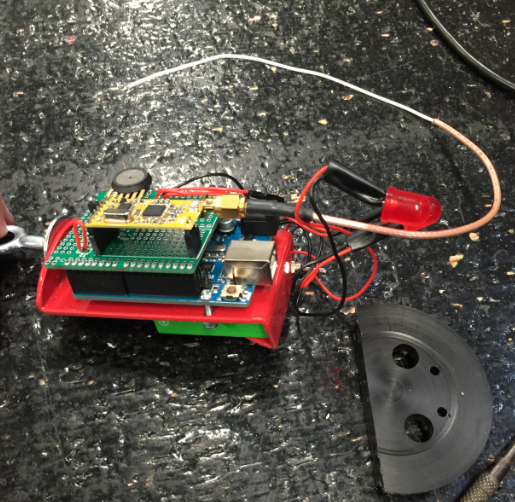 On/off switch
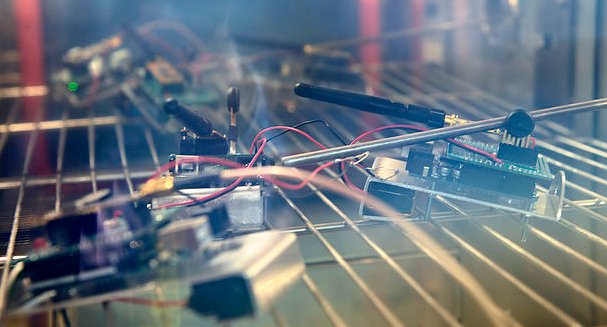 Testing and Calibration
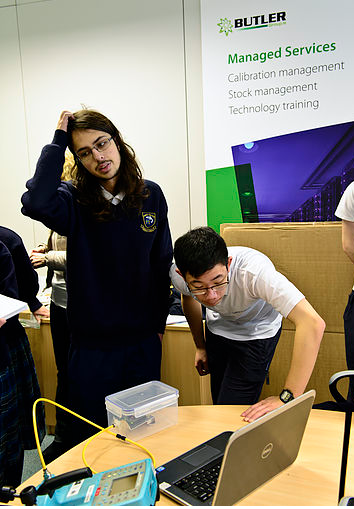 Butler Transtest Calibrations
    -Thermistor (industrial temperature regulator)
     -Pressure Sensor (sealed lunch box and pressure
       pump)

Self-Calibrations               
   - Changed thermistor
   - Hairdryer & shoebox
    -Freezer
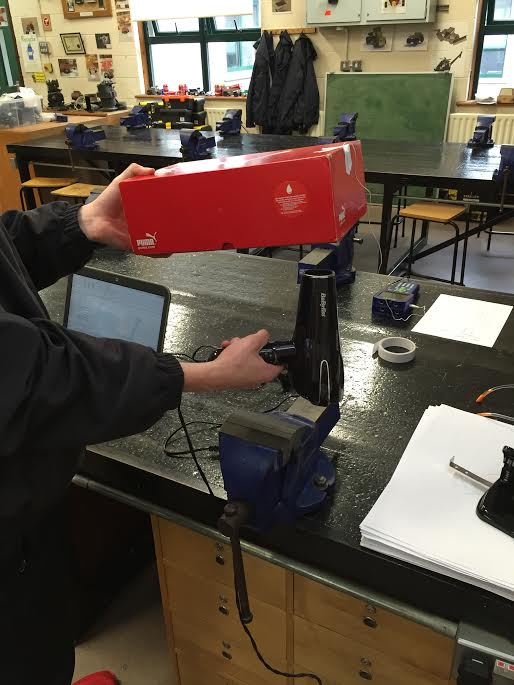 Thermistor Calibration Data
Formula used in Arduino 
program
* Different thermistor to kit
The Parachute – Terminal velocity
Cansat breaks
11 m/s   ≥Terminal velocity   ≥ 8m/s
Cansat drifts
What affects Terminal velocity:

Area of material
Drag Coefficient
 Shape of parachute
 Cross, Hemispherical
 Polygon, Parapent
Weight (mg) of can
-Density of Air
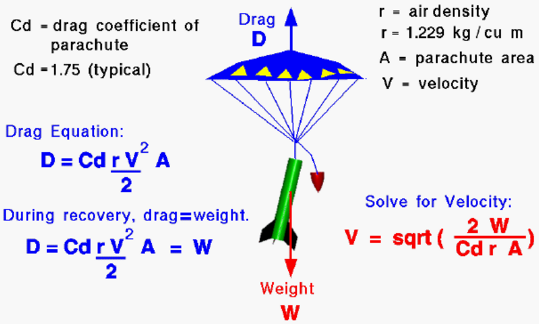 The Parachute – Stabiliity (need can to stay upright)
What affects Stability :

Strong fibres when ejecting (nylon)
     - Strong fabric (ripstop)	
     - Hole(s) ??
     - Mini central parachute
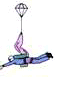 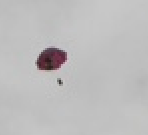 Parachute testing
4 Prototypes
- Cross, Hemispherical, 2 Octagons

 Drone testing

 Lost our best one!

Using our 2nd best!
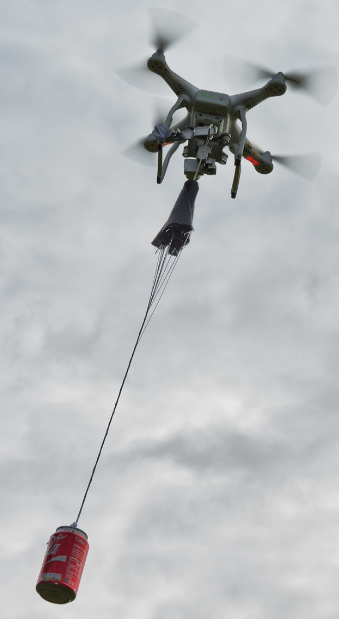 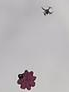 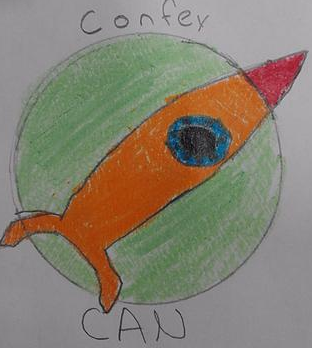 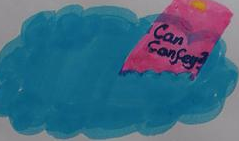 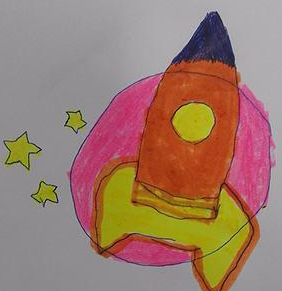 Outreach
Public Communications
  - Butler tech –very willing to work with Confey students again!
 -  Did a presentation to parents/students at school open night
  - Contacted Dunnes Stores for sponsorship/prizes
 
Survey/Online Design Competition
   -Team name
   -Team logo
  - 100’s of entries

Website Construction
   - Home Page
   - Infomercial
   - Survey competition
   -Blog
   - Photos/Videos
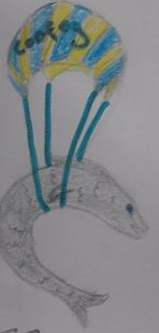 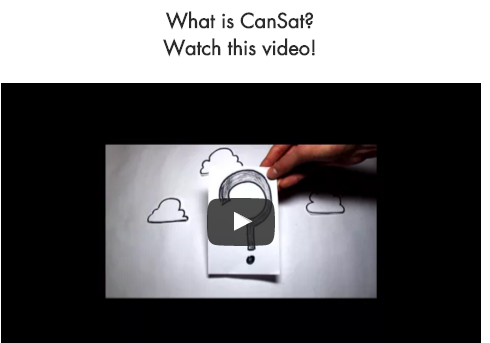 Programming and Coding
The Program
   - Converting Voltage into Temperature data
   - Converting Pressure into Altitude
   - Calculating Velocity using Altitude
  - Calculating time in secs  

Transmitting Data
   -Rf Magic/Terminal
   - Baud rates/loop delay

The wire Antenna
   - our working frequency (444MHz)
    - Length = c/4f     =          3x108               =       0.169m
                                 4 x 444 x 106
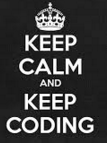 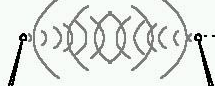 Getting Data into Excel/Powerpoint
Terminal output - log file x

Excel file linked to log file and data is updated on refresh

Data plots set up in separate sheets in Excel

 Powerpoint slides linked to these charts and data can be refreshed
Data Analysis:
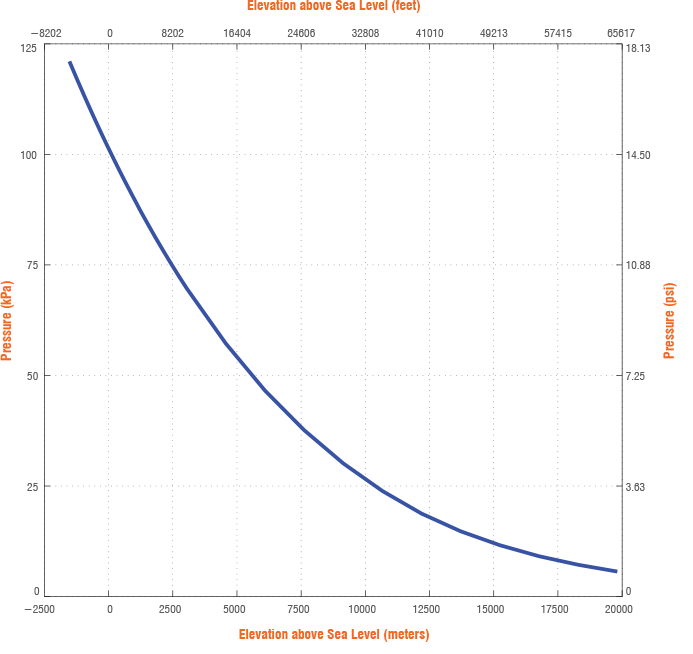 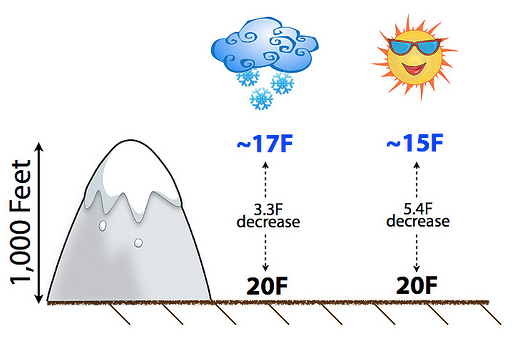 If the humidity is at 100% (because it’s snowing!), the temperature decreases more slowly with height.
If the humidity is at 100% (because it’s snowing!), the temperature decreases more slowly with height.
IMPROVEMENTS we would make:
Work on secondary missions (accelerometer, location tracking, guided landing)

 Try to get data real time into charts and have a program automatically editing it first to remove anomolies/text data

Work on power consumption/battery lifetime (not so critical when we only have primary mission)

 Look for more sponsorship – talk to more local businesses
We have learnt the importance of:
Planning in advance 
  – breaking a project into smaller tasks and allocating responsibilities early on – helps to focus team

 Communication
 - must meet regularly to ensure work is carried out in time

 Timing – allow for things to go wrong
  - because they DO! (see next slide)
And .. the Importance of …
Being prepared – for things going wrong at last minute:

 Parachute in tree (had spare prototype)

 Butlertech – we needed equipment to resolder thermistor on spot

 Quadcopter in field – needed equipment in field to fix on bracket when it fell off